UNIT 1. HELLO
LESSON 1
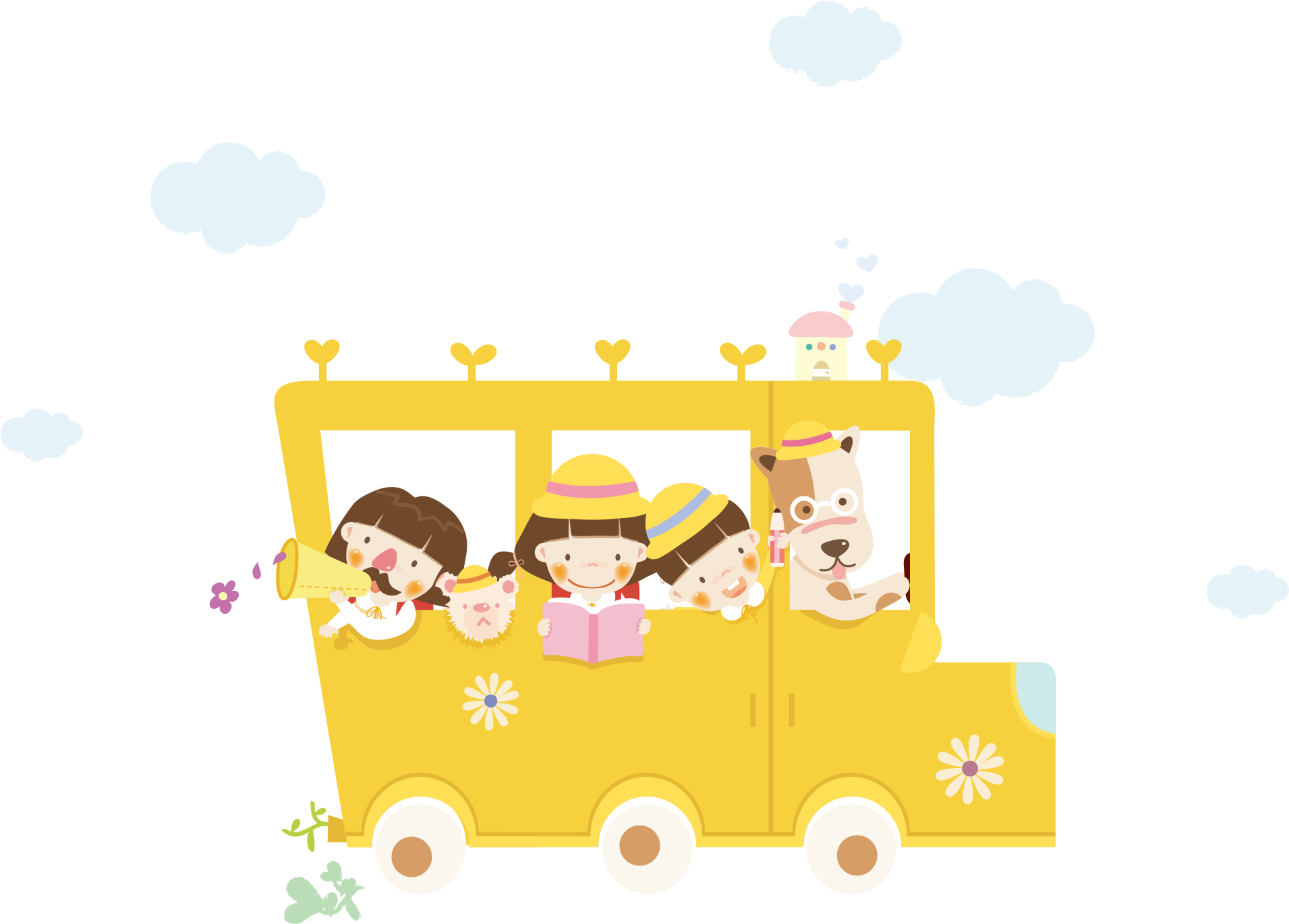 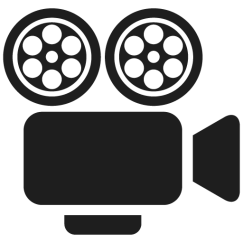 WARM UP
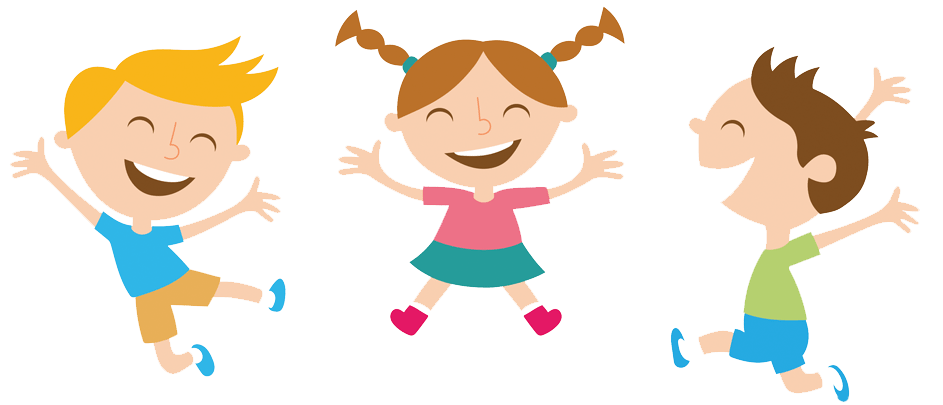 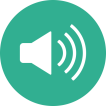 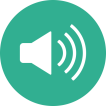 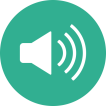 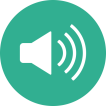 Hello , I’m  o
Hello , 
I’m   o
Miss Hien
Miss Hien
Nam
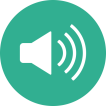 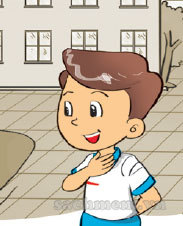 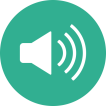 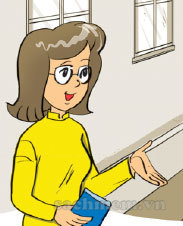 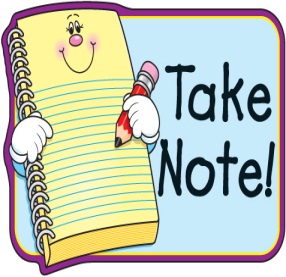 1. Vocabulary
- Hello
- Hi
- meet
2. Model sentence
Hello, I’m Miss Hien
Hello, Miss Hien . I’m Nam.
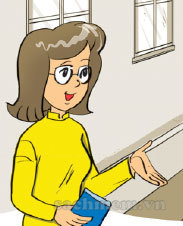 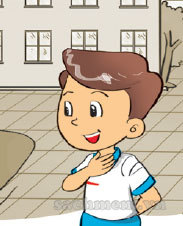 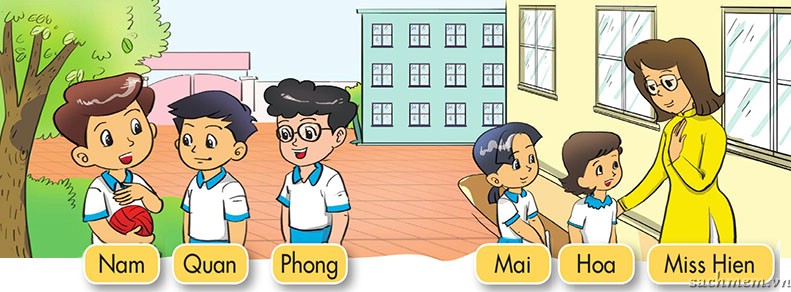 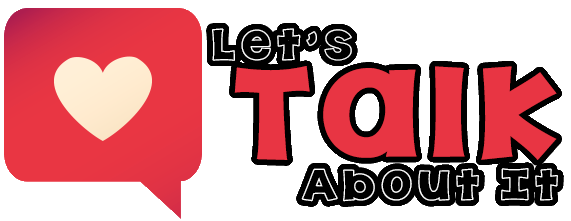 Gợi ý hoạt động: chia lớp thành 2 đội, chơi  với bóng và thẻ nhân vật. 1đội truyền bóng, 1 đội truyền tranh, nhạc  dừng, bóng và tranh ở tay ai thì bạn đó giới thiệu nhân vật trong tranh và đáp lại lời giới thiẹu theo mẫu câu.
LISTEN AND TICK
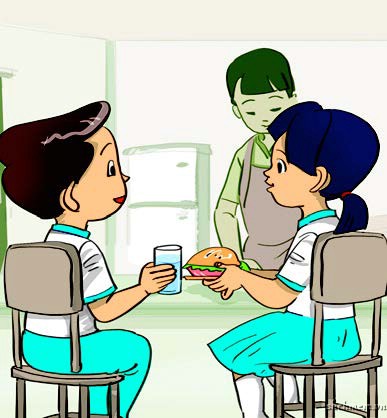 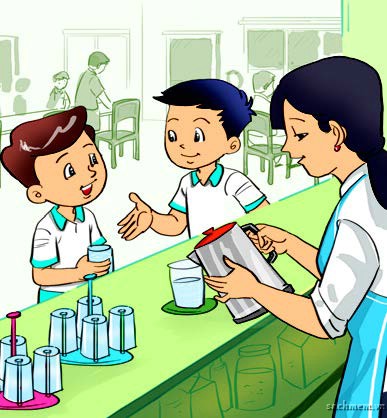 1
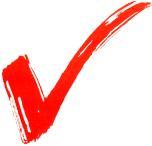 a
b
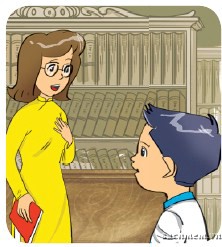 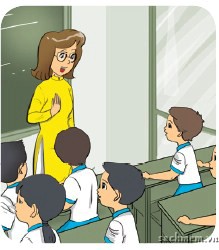 2
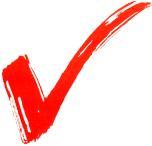 b
a
Let’s write
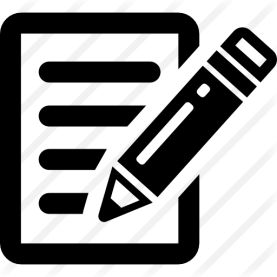 1.
Mai:               . I'm Mai.
Nam: Hi, Mai.           Nam.
2.
Miss Hien: Hello.          Miss Hien.
Class:             , Miss Hien. Nice to meet you.
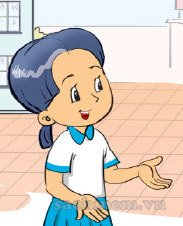 Hello
I’m
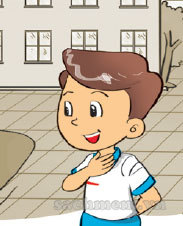 I’m
Hello
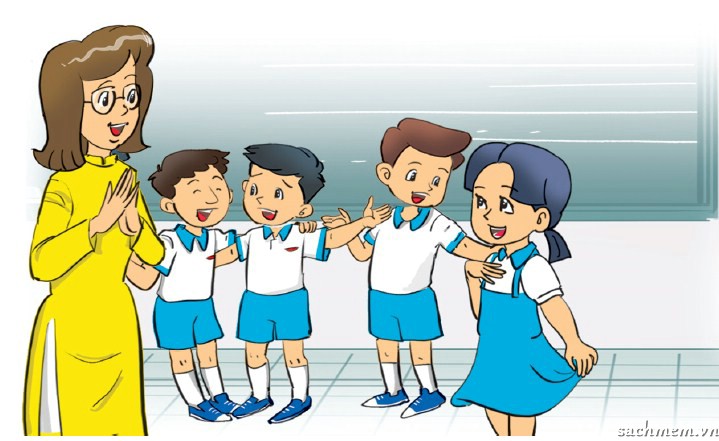 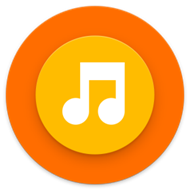 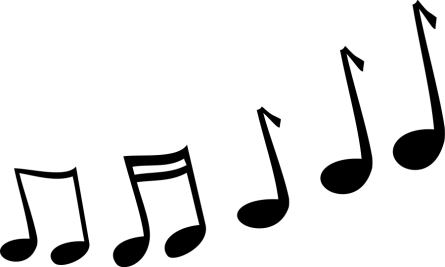 Let’s sing
Hello
Hello. I'm Mai.
Hello. I'm Mai.
Hello. I'm Nam.
Hello. I'm Nam.
Hello. I'm Miss Hien.
Hello. I'm Miss Hien.
Nice to meet you.
Nice to meet you.